PTERIDOSPERMALES 
(SEED FERNS)
Aiswaria Raj
Assistant Professor
Department of Botany
St. Mary’s College, Thrissur
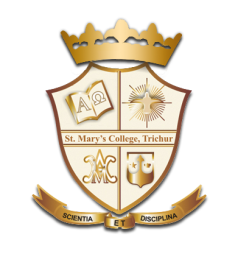 GEOLOGICAL HORIZONS
Pteridospermales -  characteristic gymnosperm plants that bore fern like foliage  and un-protected seeds

Large order includes tree like or reclining or sprawling plants.

 Came in to existent during the upper Devonian and lived through carboniferous and Permian periods and  reached their climax in the Mesozoic era

This group was discovered in 1877 by Grand Eury.
Pteridospermales (seed ferns),Aiswaria Raj,St.Mary’s College
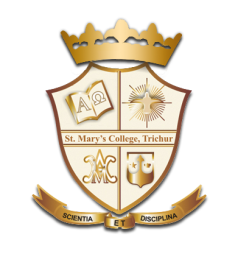 India -occur in  lower middle and upper gondwana systems that where formed in the Paleozoic and Mesozoic era

The common genera and species includes Gangamopteris buriadica, G. srivasthavae,Glossopteris

HABIT  &  MORPHOLOGY

The plants have erect, slender or weak stem

The leaves are large, pinnately compound and frond like

The leaves have resistant cuticle
Pteridospermales (seed ferns),Aiswaria Raj,St.Mary’s College
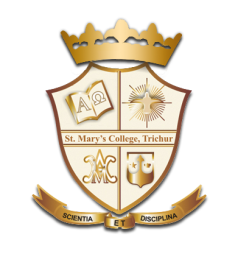 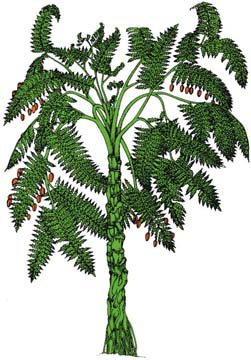 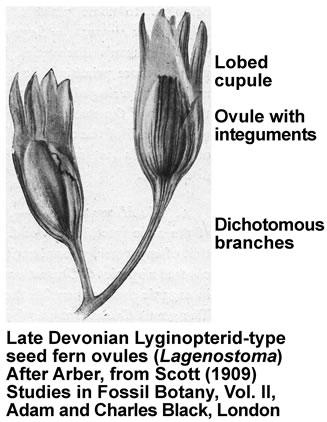 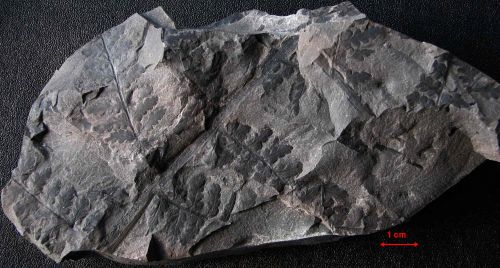 Pteridospermales (seed ferns),Aiswaria Raj,St.Mary’s College
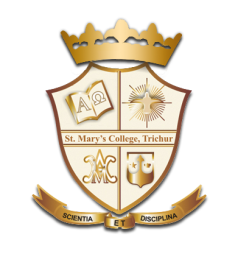 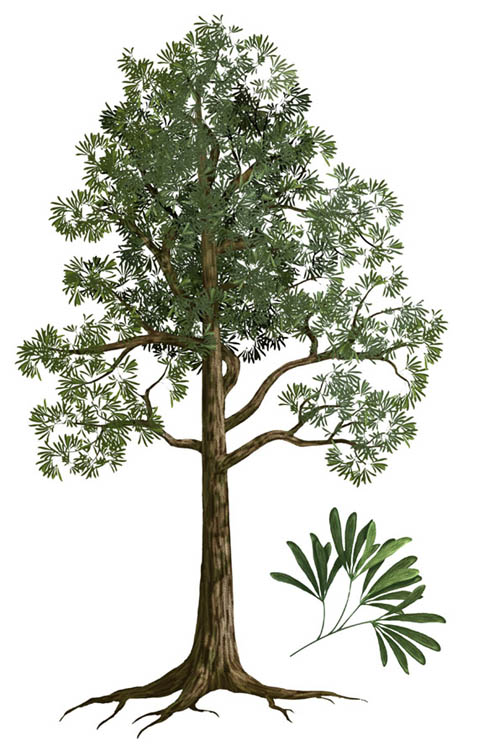 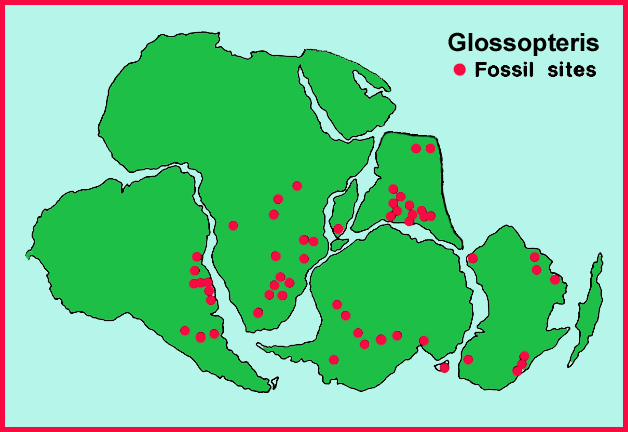 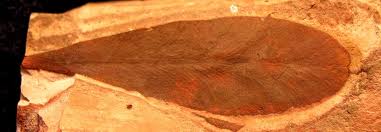 Pteridospermales (seed ferns),Aiswaria Raj,St.Mary’s College
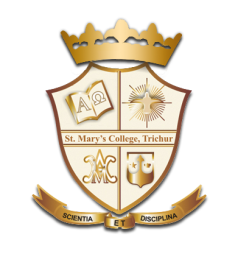 ANATOMY

Primary xylem – solid or medullated protostele, usually mesarch, rarely exarch  in some forms it is reduced to circum medullary strand.

Polystelic condition also present.

Secondary wood, phloem-smaller amounts 

Secondary wood-manoxylic

Tracheids of secondary wood bear multiseriate boarded pits on their radial walls .
Pteridospermales (seed ferns),Aiswaria Raj,St.Mary’s College
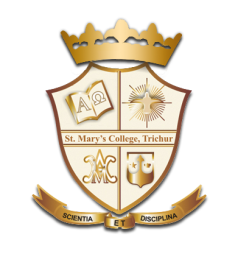 REPRODUCTION

Seeds - born directly on modified or unmodified foliate (not in corns or inflorescence)

Seeds resembles recent  cycads

Ovule lack annulus and are surrounded by cupule like structure 

Ovule- integuments (either free or fused with the nucellus), distinct pollen chamber, micropyle

Integuments are vascularised ,in some ovules nucellus is vascularised.
Pteridospermales (seed ferns),Aiswaria Raj,St.Mary’s College
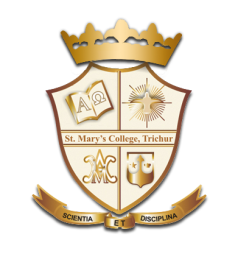 Microsporangium- no annulus ,some times grouped in to synangia 

Microsporangium born on the ultimate branches of the frond

Microsporangia may be free or bisporangiate

Microspore monolete or trilete

Ovules and seeds may be cupulate or non cupulate 

Glands may be present in cupules
Pteridospermales (seed ferns),Aiswaria Raj,St.Mary’s College
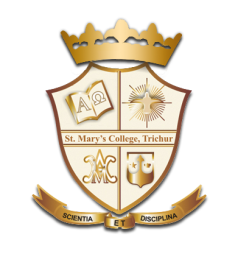 Bell shaped sheath may be present, nucellar beak may be absent, sclerotesta may be present or distinguished 

Single or double vascular system present in seed

Decomposition lacunae present in seed coat

Pollen grain –lacked pollen grains, male gametes –motile and discharged  directly in to the pollen chamber .

Pollen grain germination-a number of peripheral cells enclosing a central cavity(stephanospermum akenoies,physostoma elegans)
Pteridospermales (seed ferns),Aiswaria Raj,St.Mary’s College
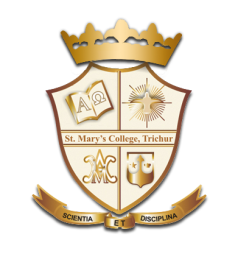 Pollen grains-monolete (medullosaceae), trilete (lyginopteridaceae)
Megaspore –thick wall
Leaf traces –mesarch may be double or multiple(medullosaceae)

INTERRELATIONSHIPS

Resemblances with pteridophytes

Leaves-large and pinnately compound

Lateral veins-dichotomously branched

Stem-protostele, polystelic condition in medullosaceae
Pteridospermales (seed ferns),Aiswaria Raj,St.Mary’s College
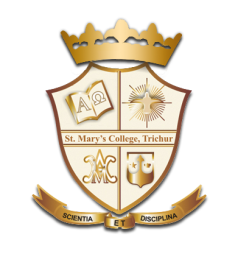 Xylem- mesarch, rarely exarch

Leaf traces - mesarch, may be single or multiple, they arises by the tangential division of the cauline strand.

Microspores - trilete 

Leaves have circinate ptyxis 

Spermatozoids - mortile, multiflagellate
Pteridospermales (seed ferns),Aiswaria Raj,St.Mary’s College
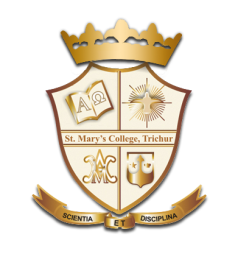 Gametophytes –endosporic

Presence of archegonia

Xylem vessels absent ,phloem lacks companion cells

Microsporangiate synangia born on pinnulus are quite reminiscent of the recent marattiaceae

Megaspore-thick wall
Pteridospermales (seed ferns),Aiswaria Raj,St.Mary’s College
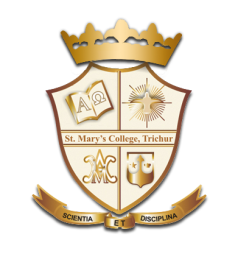 Resemblane with cycadophytes 

Stem- aerial ,erect, pinnately compound leaves

Leaf traces –mesarch, arise mostly by the tangential division, they multiple in medullosaceae and cycadales

Microspores- monolete(medullosaceae and cycadales)

Sporangia-indistinct sori and posses indusial hair

Heterosporous

Gametophytes-endospori, quite reduced
Pteridospermales (seed ferns),Aiswaria Raj,St.Mary’s College
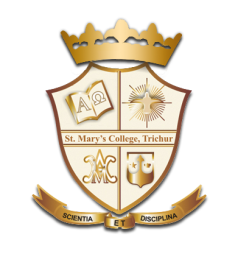 Male gametes –multicilliate

Ovule-singe integument, three layers

Pollen chamber present ,archegonia present (female sex organ)

Double vascular system in seeds (medullosaceae and cycadales )
  
Circinate vernation of  leaves

Sporangia lacks annulus

Xylem and phloem are of similar nature

Megaspore- thick wall
Pteridospermales (seed ferns),Aiswaria Raj,St.Mary’s College
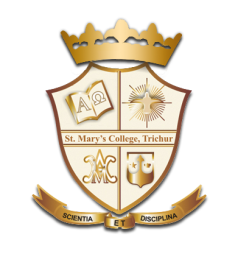 LYGINOPTERIDACEAE
MEDULLOSACEAE
CALAMOPITYACEAE
GLOSSOPTERIDACEAE
PTERIDOSPERMALES
PELTASPERMACEAE
CORYSTOSPERMACEAE
CAYTONIACEAE
Pteridospermales (seed ferns),Aiswaria Raj,St.Mary’s College
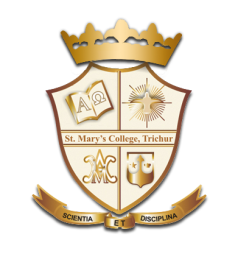 REFERENCE

Vasishta P.C, Sinha A. K., Anil Kumar, Gymnosperms, S. Chand Publications
Pteridospermales (seed ferns),Aiswaria Raj,St.Mary’s College